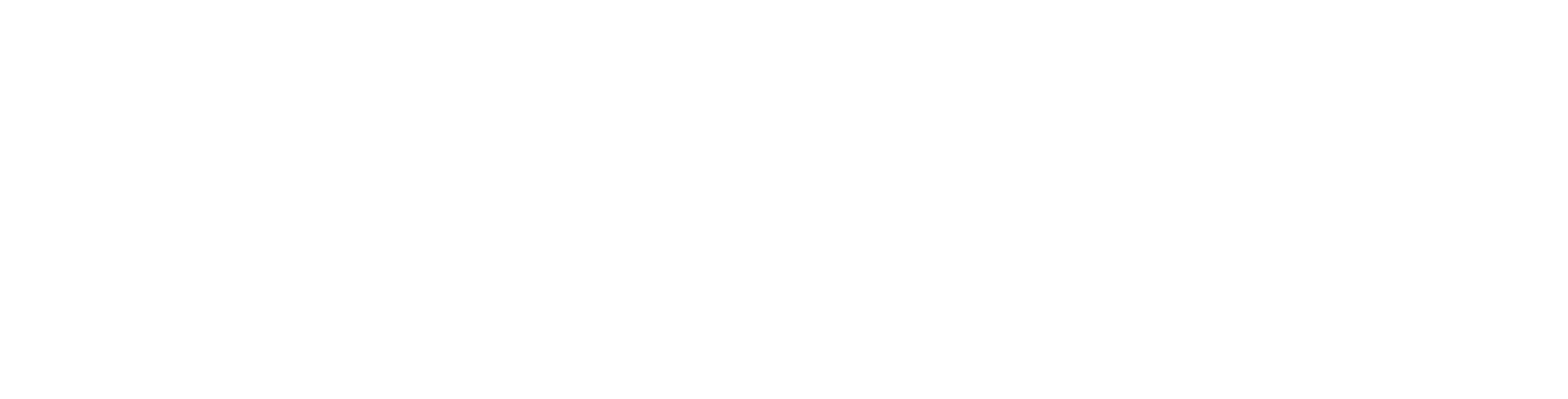 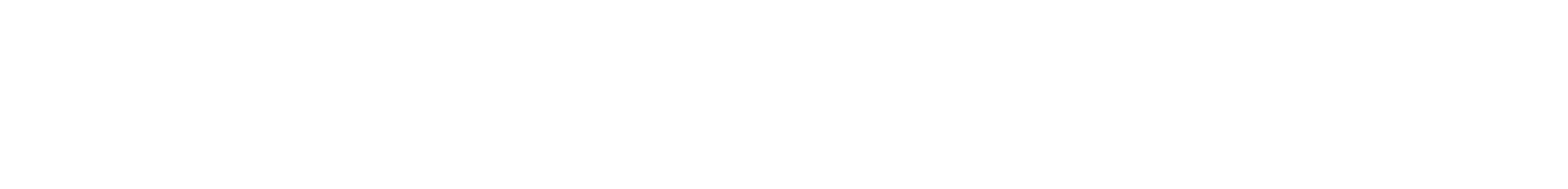 Seguindo a fumaça: Investigação sobre crédito rural em áreas incendiadas ilegalmente
KAMILA CRAVEIRA
CRÉDITO RURAL
É o principal instrumento da política agrícola brasileira, pela qual o governo passou a atuar ativamente na oferta de crédito ao produtor rural por intermédio das instituições financeiras e subsidiando taxas de juros.
PRODUTOR RURAL
COOPERATIVAS
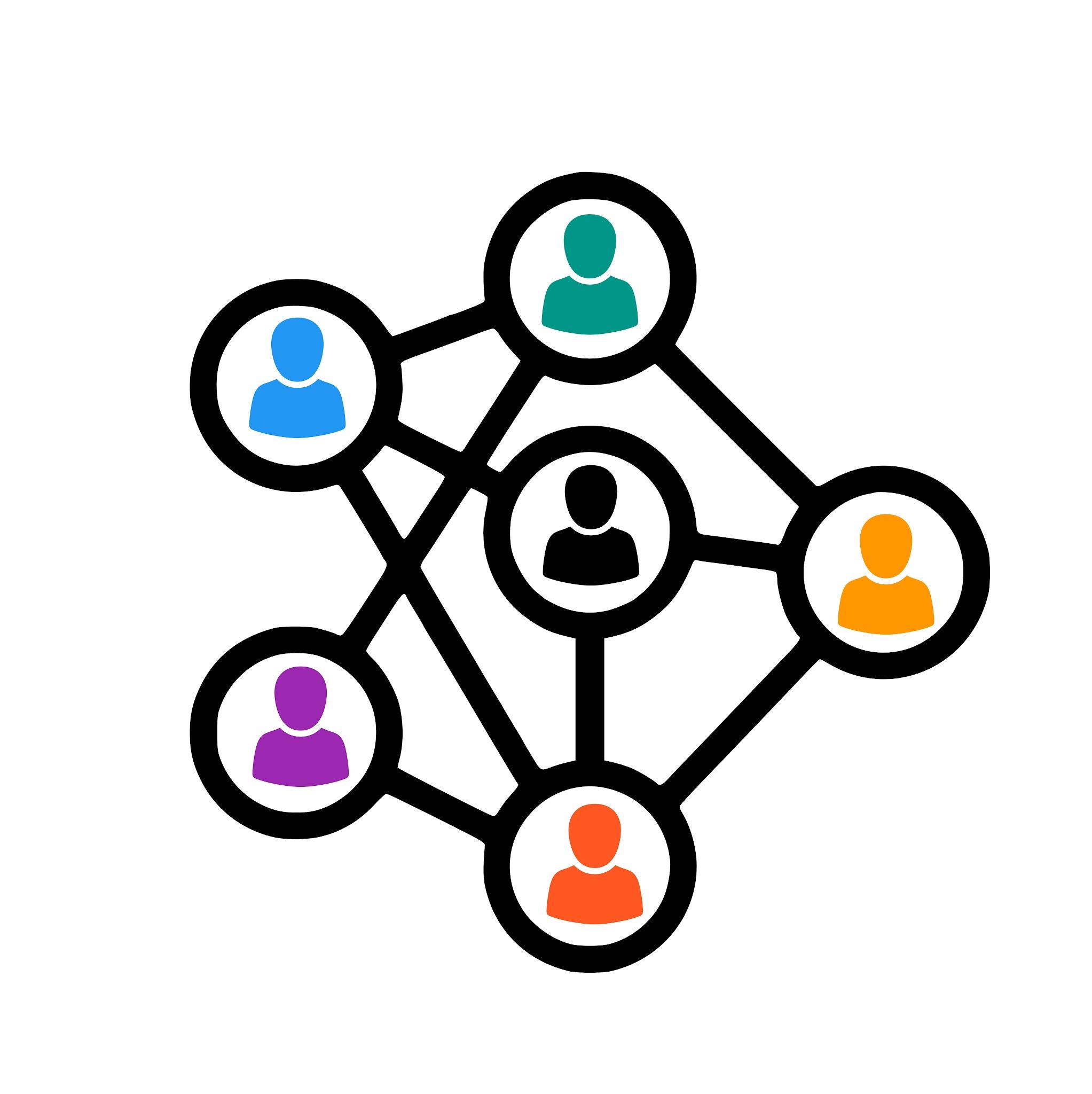 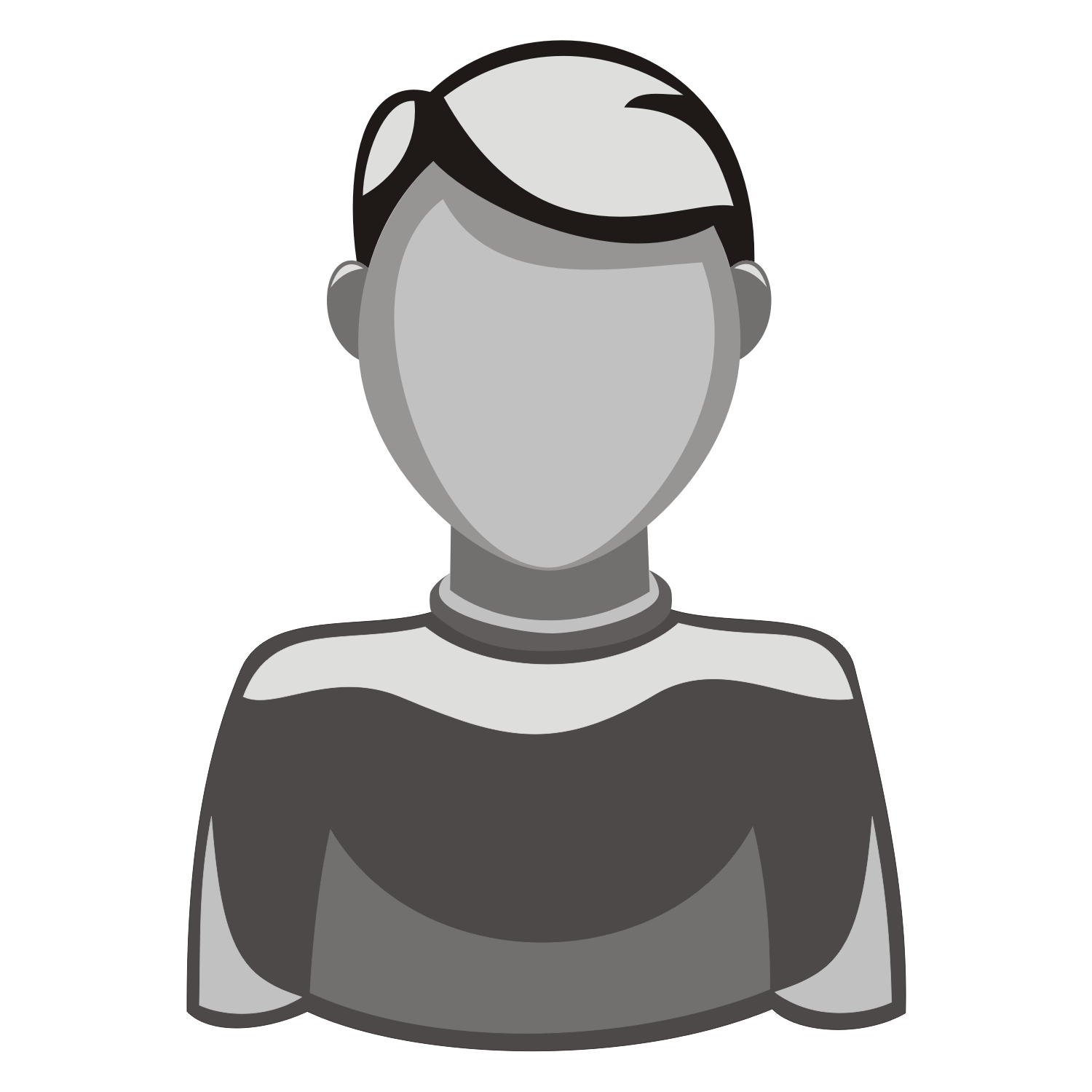 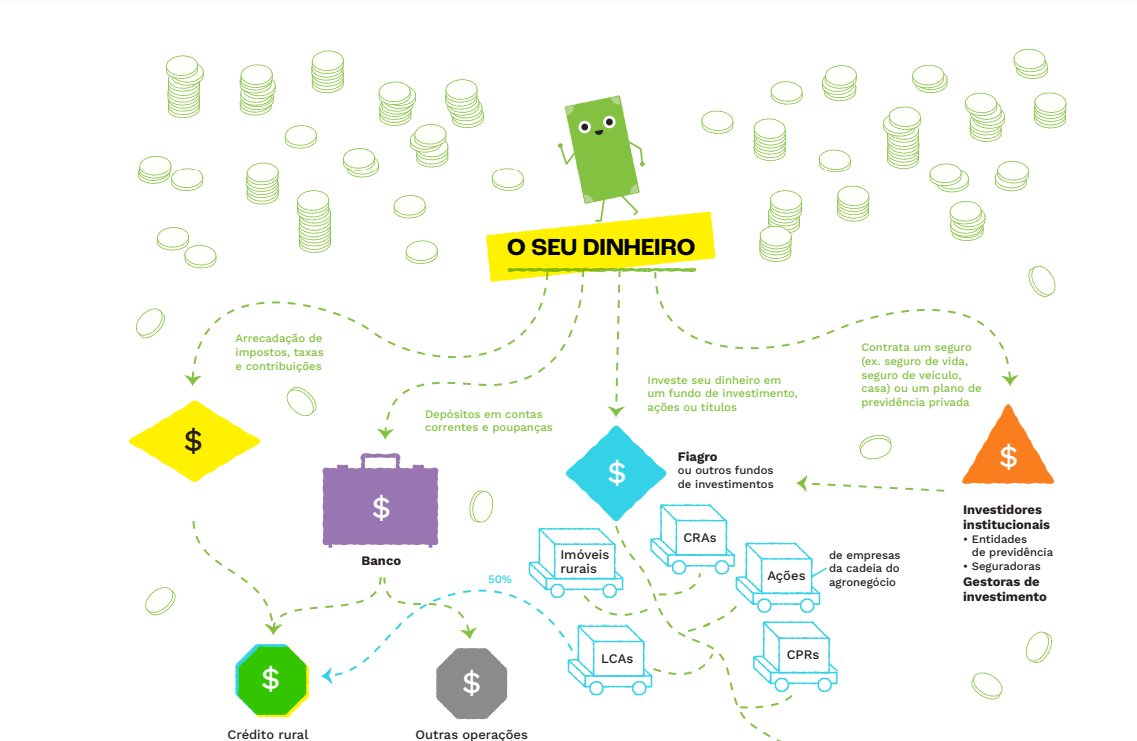 DADOS PRIMORDIAIS - BANCO CENTRAL DO BRASIL
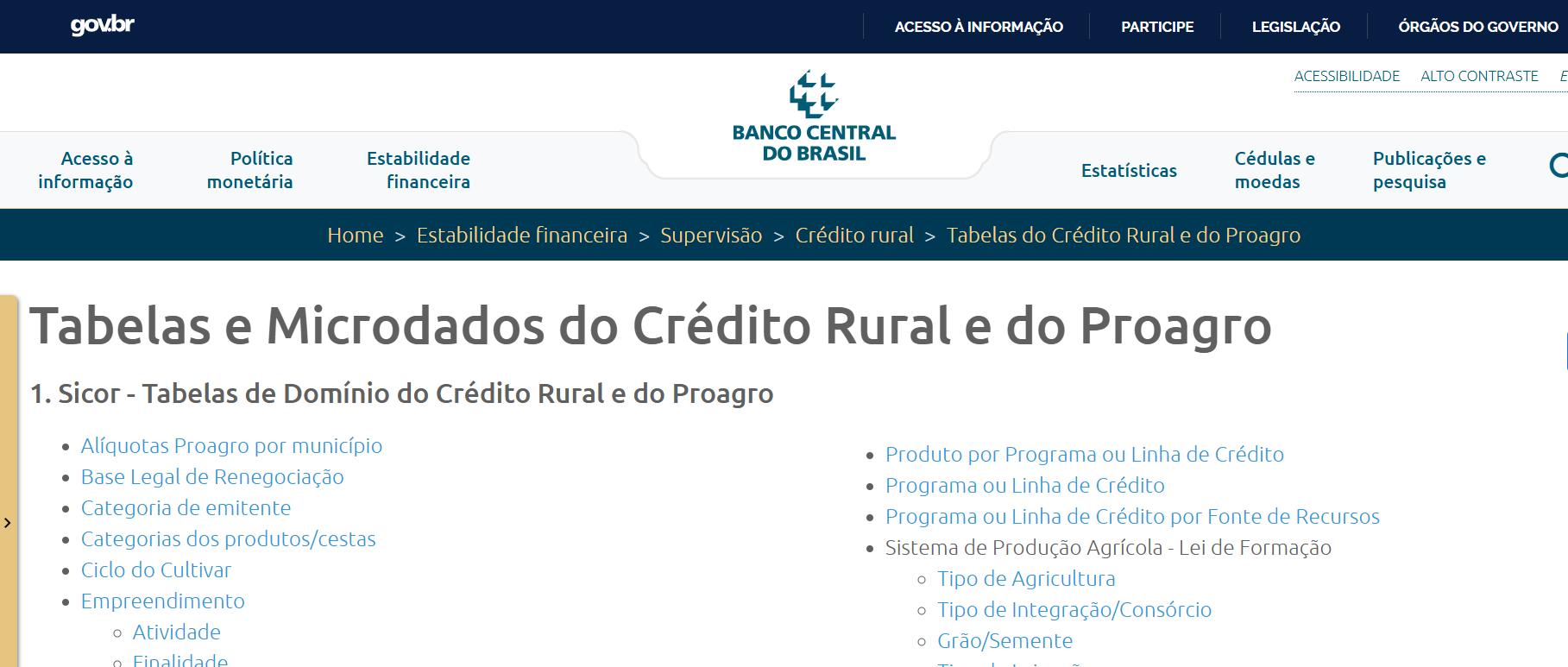 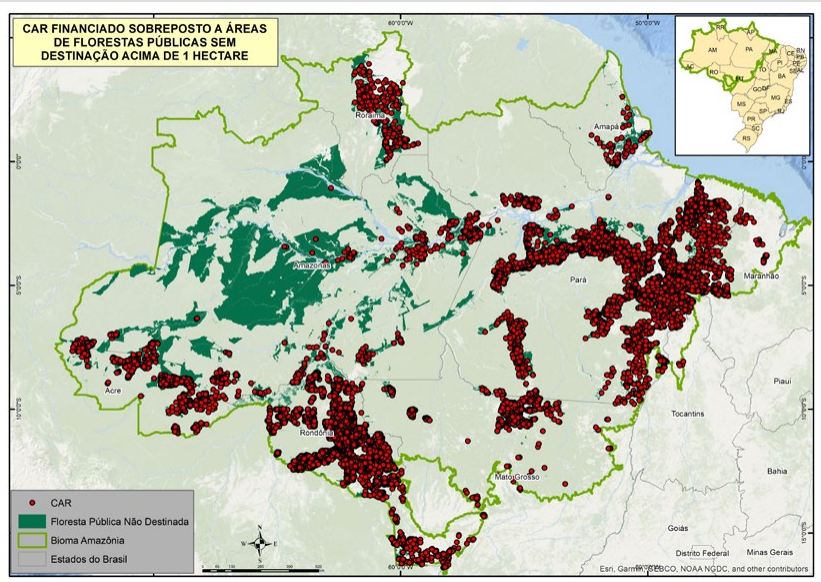 FINANCIAMENTOS 
EM FLORESTAS PÚBLICAS NÃO DESTINADAS
PERGUNTA INICIAL DO ESTUDO DE CASO 01
“O QUE ACONTECEU COM AS FAZENDAS LIGADAS AO DIA DO FOGO DE 2019 NO PARÁ? ”
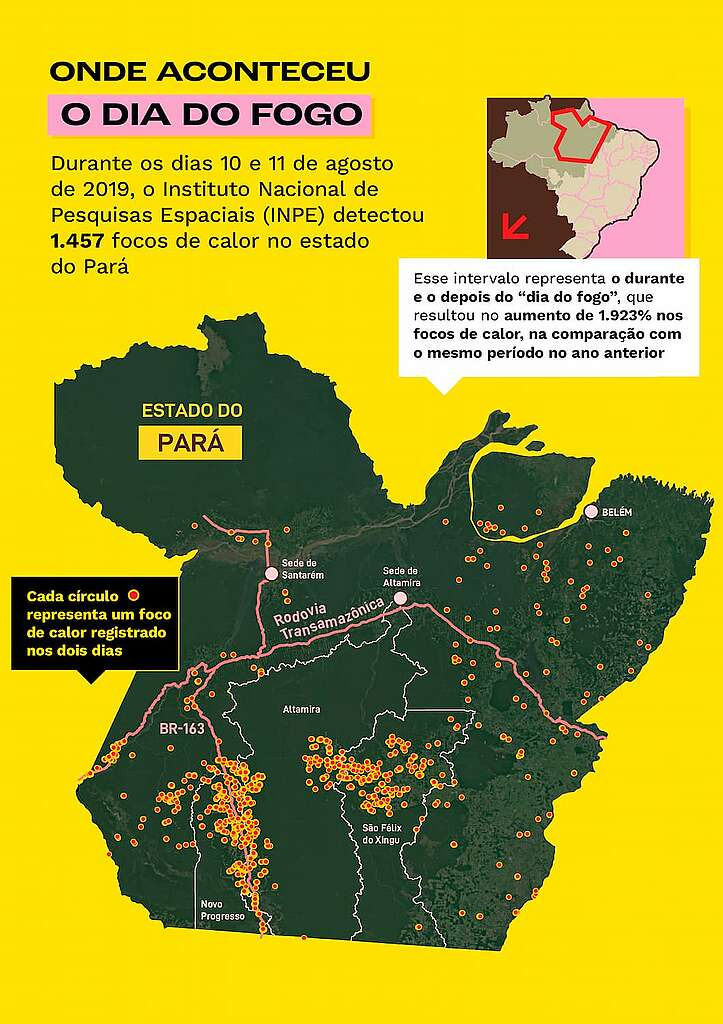 AnáliseDia do fogo: 5 anos mais tarde. 

478 imóveis analisados65,2% foram embargados, apenas 10,47% por uso do fogo.
 
662 multas totalizando R$ 1.277.113.955,90, onde apenas R$ 41.380,00 foi pago.
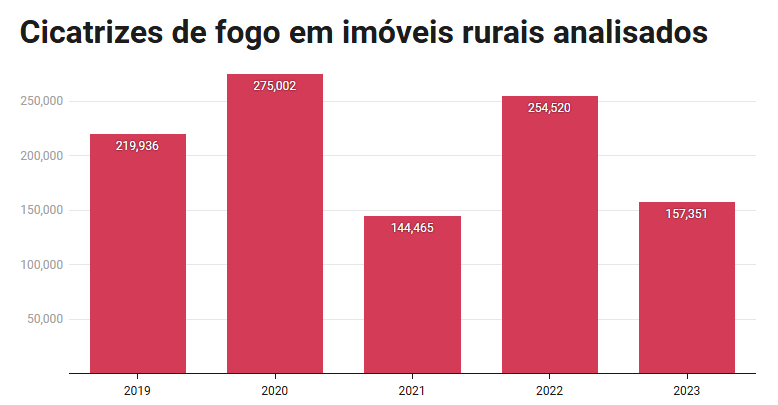 Análise 

As propriedades seguiram registrando focos e cicatrizes



Entre 2018-2022 houve um aumento de 30,8% na área de pastagem e de 55% na área de agricultura
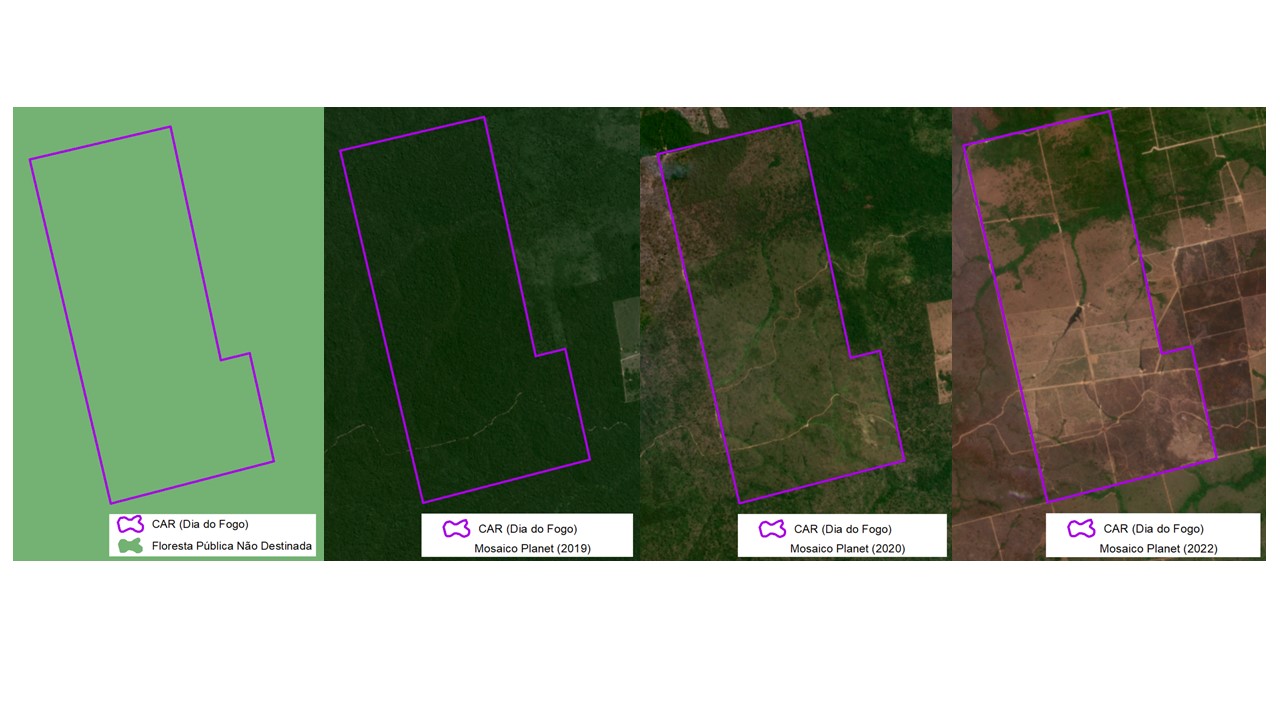 FAZENDA S.E
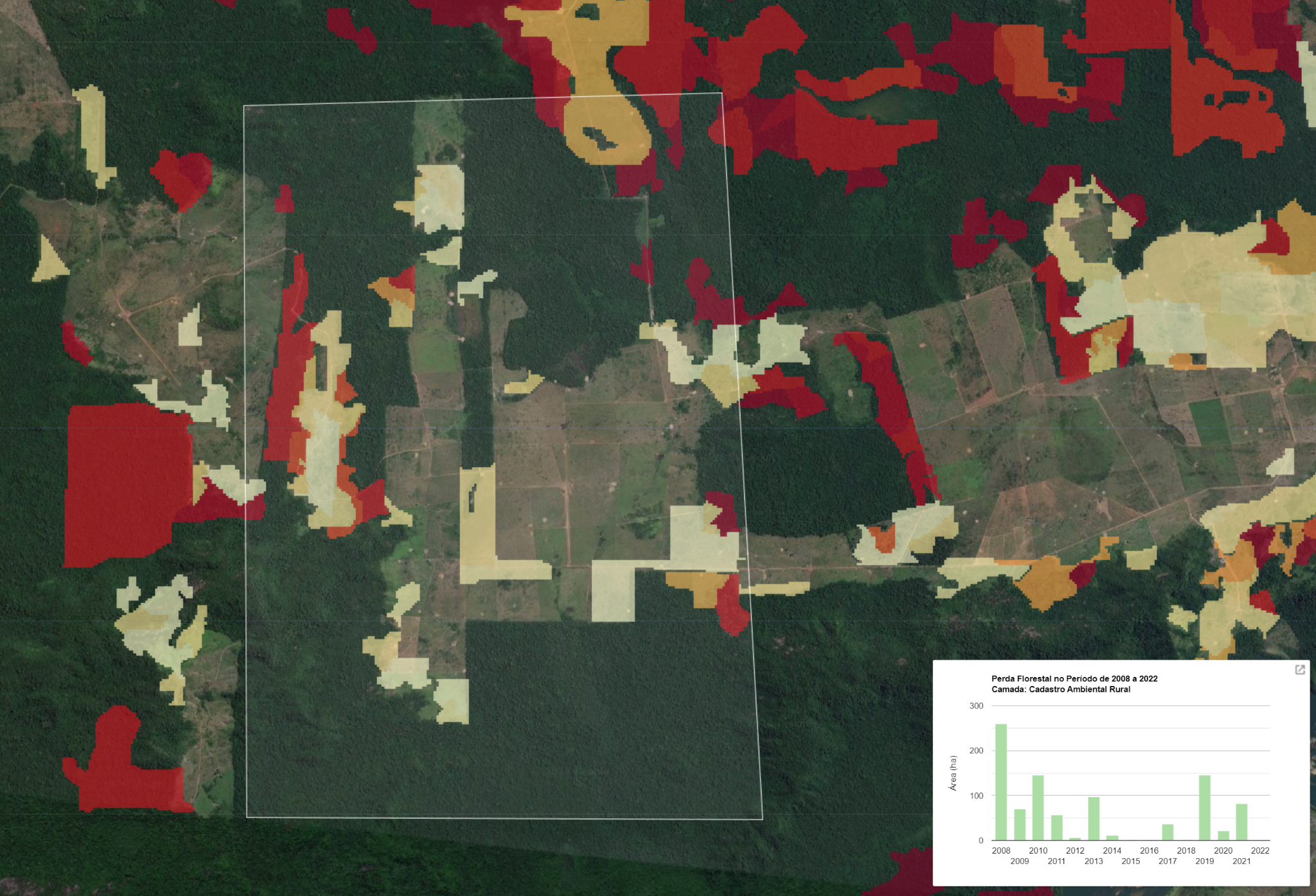 310.000,00 em multa por uso ilegal de fogo
RESPOSTAS RÁPIDAS -  ESTUDO DE CASO 02
“A GUERRA DO VIETNÃ E O PANTANAL”
AGENTE LARANJA
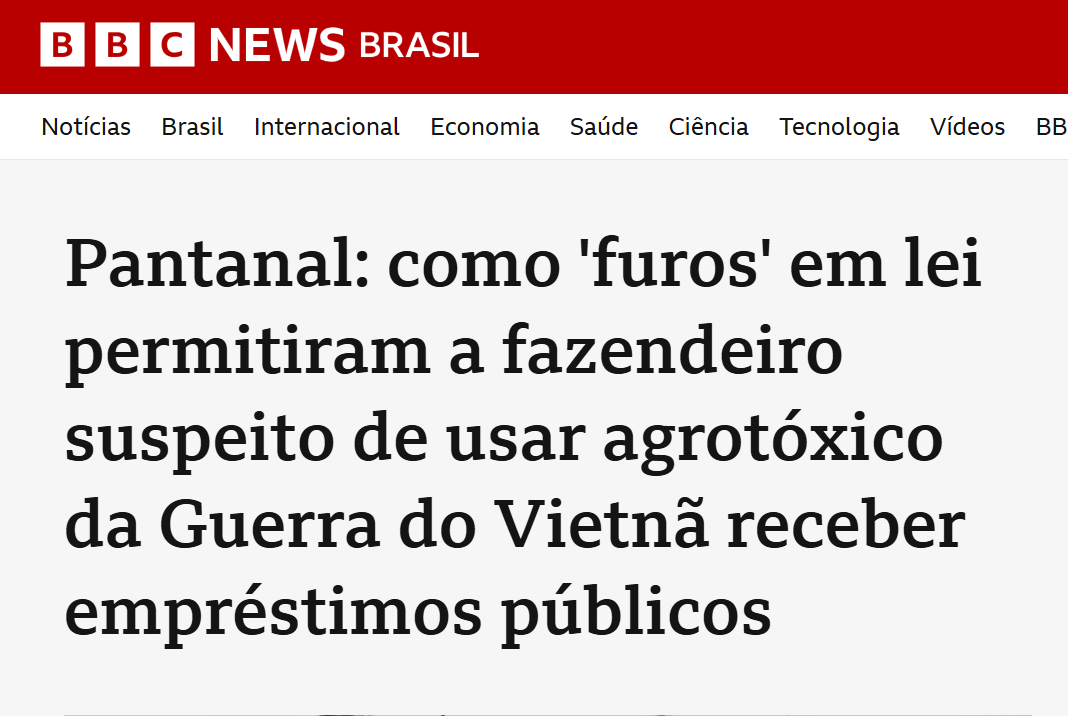 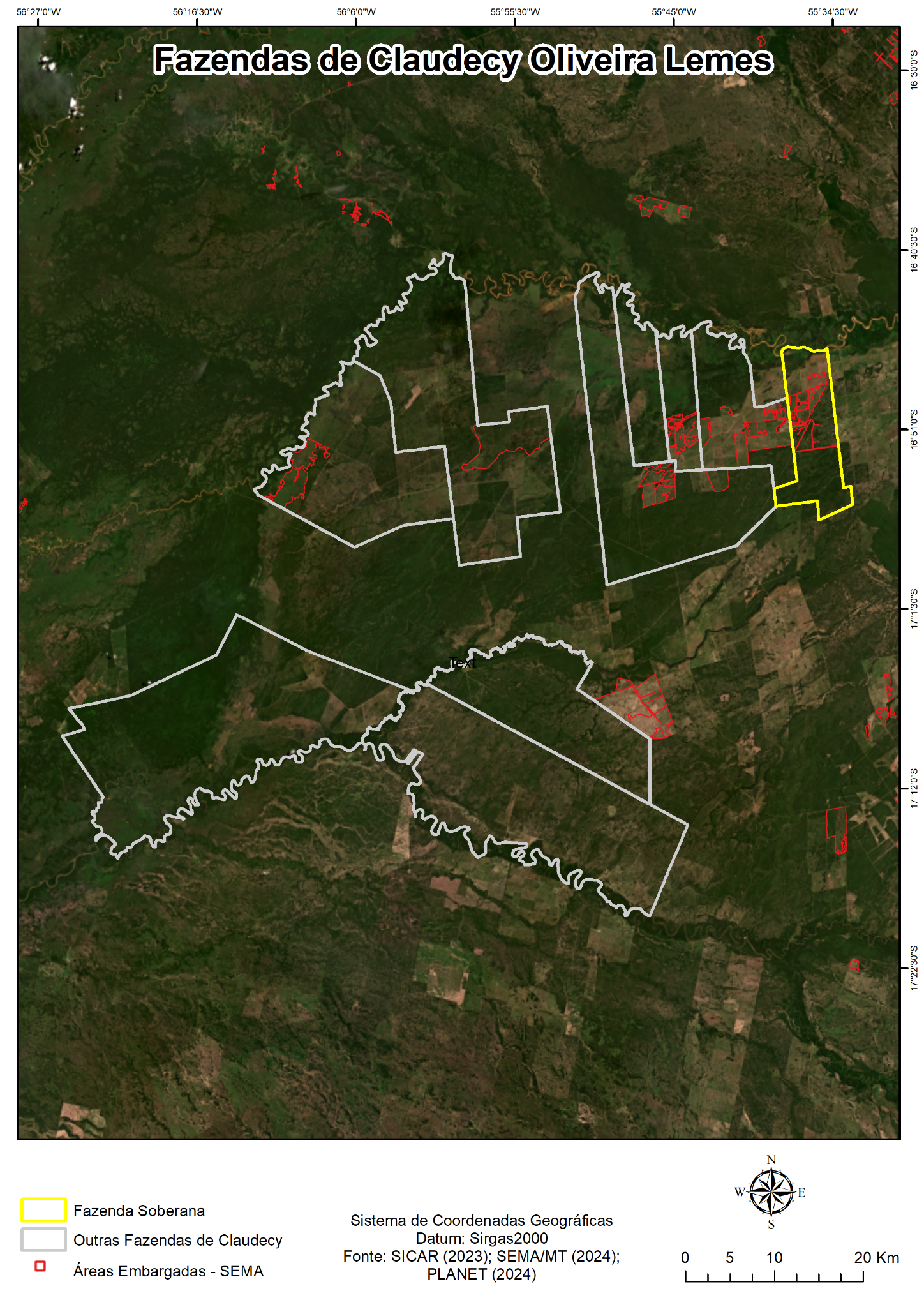 USO DO AGENTE LARANJA
Descrição do TAD: “Impedir a regeneração natural com uso de 25 tipos de agrotóxicos no ano 2022”
R$ R$ 10.017.840,00 em crédito rural concedido por instituição financeiral.
TESE INICIAL DO ESTUDO DE CASO 03
“ENQUANTO AS INSTITUIÇÕES FINANCEIRAS FINANCIAM A DESTRUIÇÃO DA
NATUREZA PELO FOGO, OS INFRATORES AMBIENTAIS  BENEFICIADOS ACUMULAM MILHÕES DE REAIS EM DÍVIDAS. 
PAUTADOS PELA IMPUNIDADE, ELES SÃO EXPERTS EM RECORRÊNCIA ”
Foram identificados 2.261 imóveis rurais financiados com sobreposição de embargo ambiental.
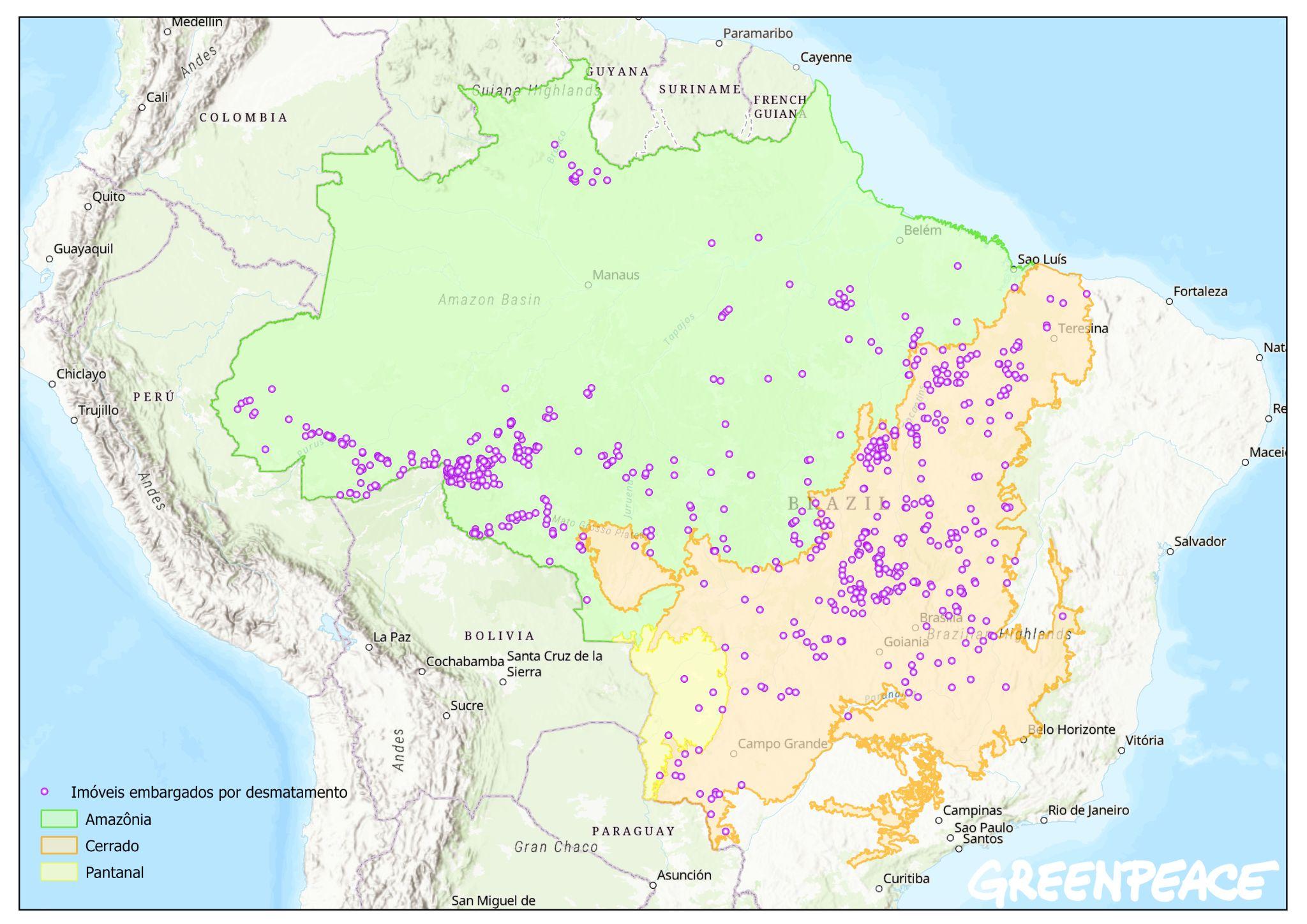 Biomas: Amazônia, Cerrado e Pantanal.
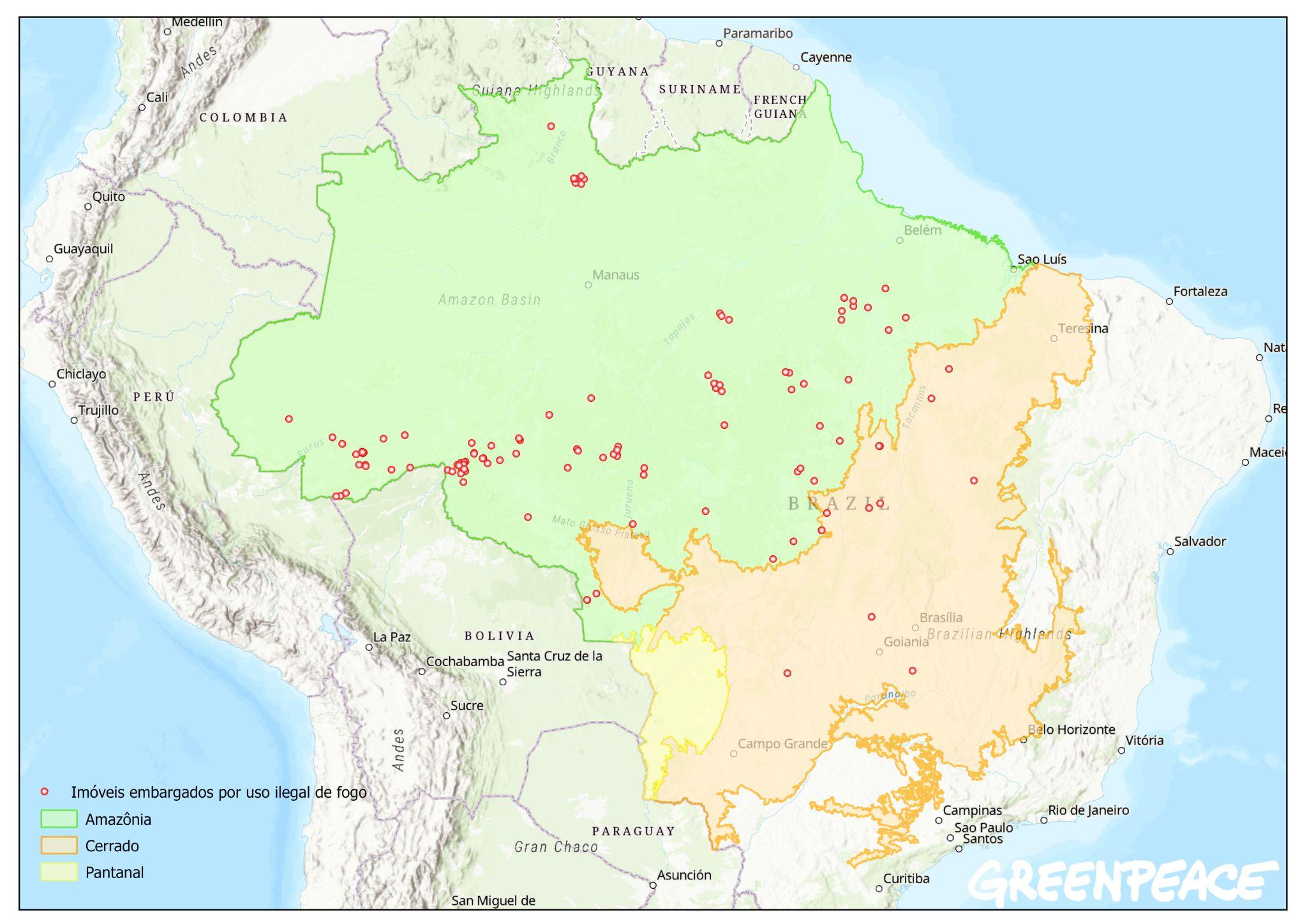 133 imóveis rurais financiados  e com embargo por uso ilegal de fogo.
Instituições Financeiras que concederam crédito em áreas embargadas por uso ilegal de fogo.
Foram identificadas 353 operações totalizando R$ 68.276.530,51 em crédito concedido.

80% do crédito foi aplicado na Amazônia e 20% no Cerrado.
Banco do Brasil
Banco da Amazônia
Banco do Nordeste
Cooperativas 
de crédito
Bradesco
266
61
6
19
1
302 operações  de crédito  (85,5%) foram emitidas APÓS o registro de embargo por uso ilegal de fogo.
Ou seja, o embargo por uso ilegal de fogo não impediu que a maior parte do crédito fosse concedida.
51 operações  de crédito  (14,5%) foram emitidas ANTES do registro de embargo por uso ilegal de fogo.
E a sua maioria continuou válida, sem desclassificação, mesmo depois dos embargos acontecerem (46/51)
R$ 57.807.654,00
É o valor de multas ambientais associadas aos embargos por uso ilegal de fogo em propriedades que foram financiadas*.
R$ 95.835,50
É o valor de multas sinalizadas como QUITADAS dentro do montante. Isso equivale a 0,1% do total.
Além das multas por uso ilegal de fogo, os infratores detectados possuem outras multas por variados tipos de infração.  Em suma, eles foram autuados em R$ 145.558.618,70
 milhões de reais em multas ambientais, portanto DEVEM DUAS VEZES MAIS QUE O VALOR RECEBIDO VIA CRÉDITO RURAL.
Por que infratores ambientais, devedores de multas, tem tanta facilidade em acesso ao crédito rural? 

Por que o uso ilegal de fogo não é considerado como um crime ambiental que impeça o acesso à crédito?
Lembra dos 2.261 imóveis rurais financiados com sobreposição de embargo ambiental?
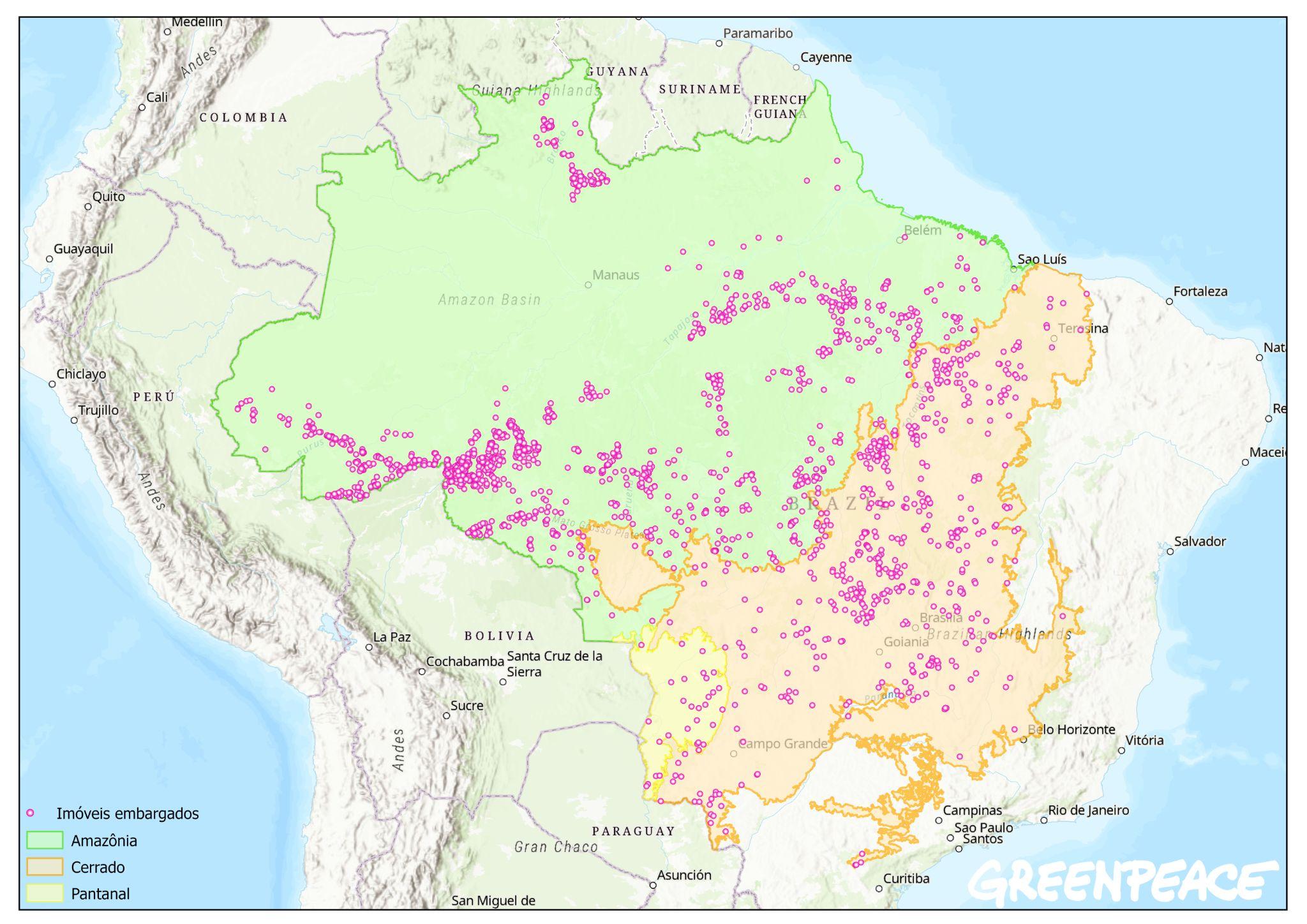 1.837 (81,2%) imóveis rurais financiados  e com embargo queimaram pelo menos um campo de futebol entre 2018 e 2023
RECOMENDAÇÕES
Verificar antes e periodicamente, se há área desmatada após julho de 2008 e Autorização para Supressão de Vegetação (ASV) ;
Vedar a concessão para imóveis rurais que tenham usado fogo de maneira ilegal em sua propriedade no ano anterior e corrente;
No caso de financiamento para aquisição e manutenção de bovinos, a instituição financeira deverá exigir a rastreabilidade do gado. (solicitando o CAR das fazendas de origem, analisar se existem irregularidades e, ao final receber e avaliar as Notas fiscais e Guias de Trânsito Animal, comparando fazendas e períodos de comercialização);
RECOMENDAÇÕES
Consultar área embargada diretamente ao órgão estadual até que as informações estejam disponíveis online e vedar concessão de crédito para proponentes com embargos ambientais ou autuações em quaisquer propriedades rurais, independentemente da localização do imóvel financiado;
Verificar antes da concessão do crédito e periodicamente o cumprimento dos critérios socioambientais e se, constatado descumprimento, suspender a concessão e/ou liquidar antecipadamente a operação.
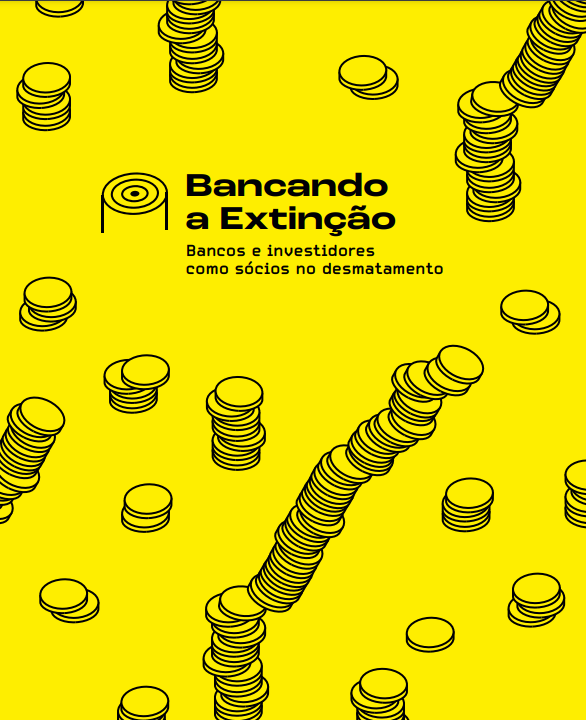 Acesse o relatório na íntegra!
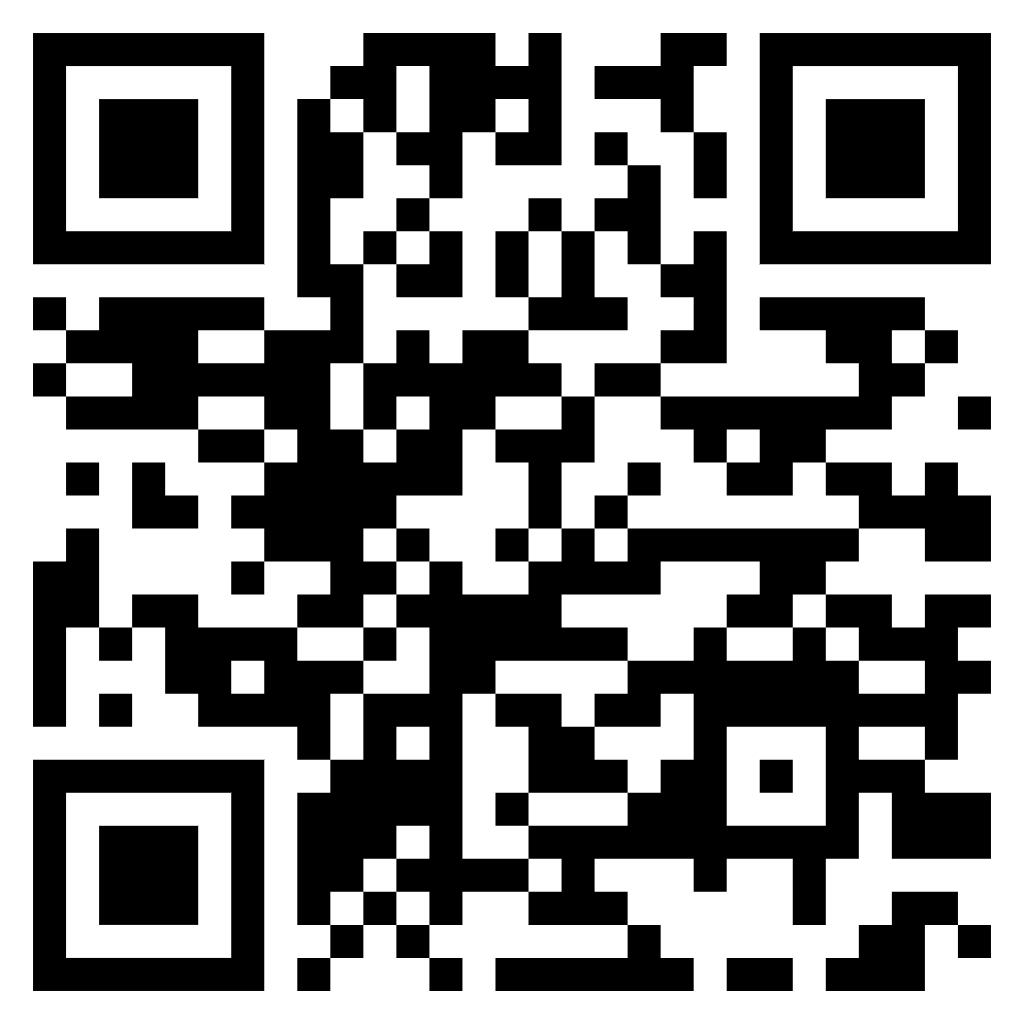 Contatos:
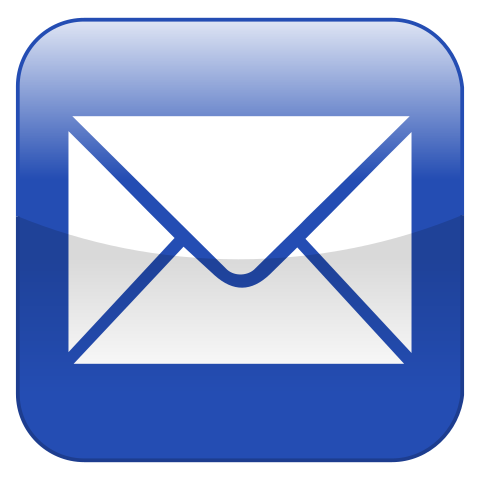 kcraveir@greenpeace.org